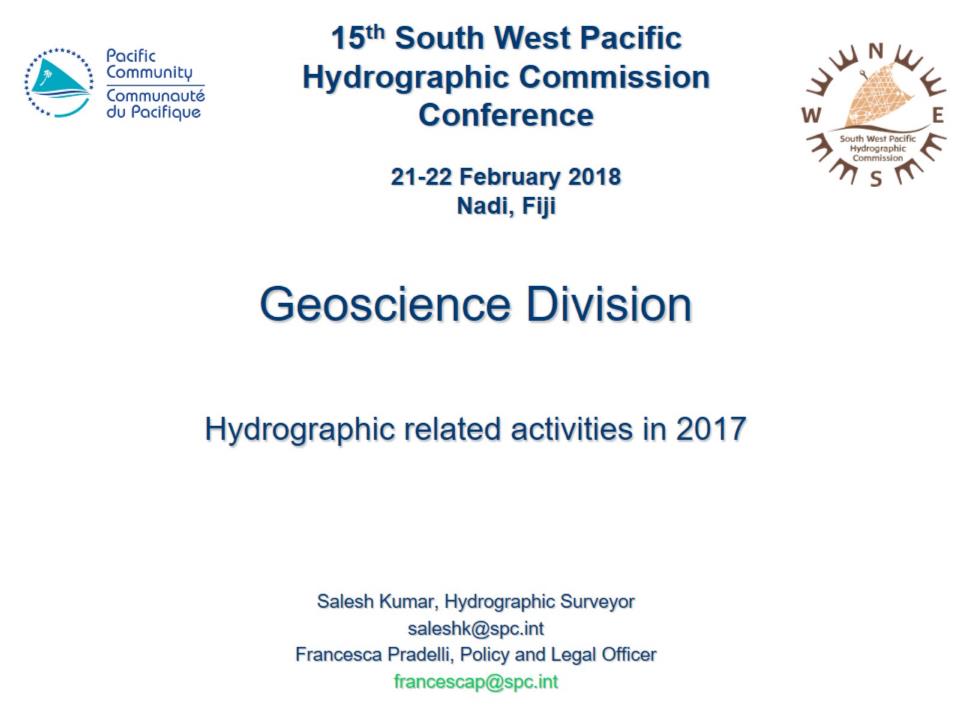 15th South West Pacific Hydrographic Commission Conference21-22 February 2018Nadi, Fiji
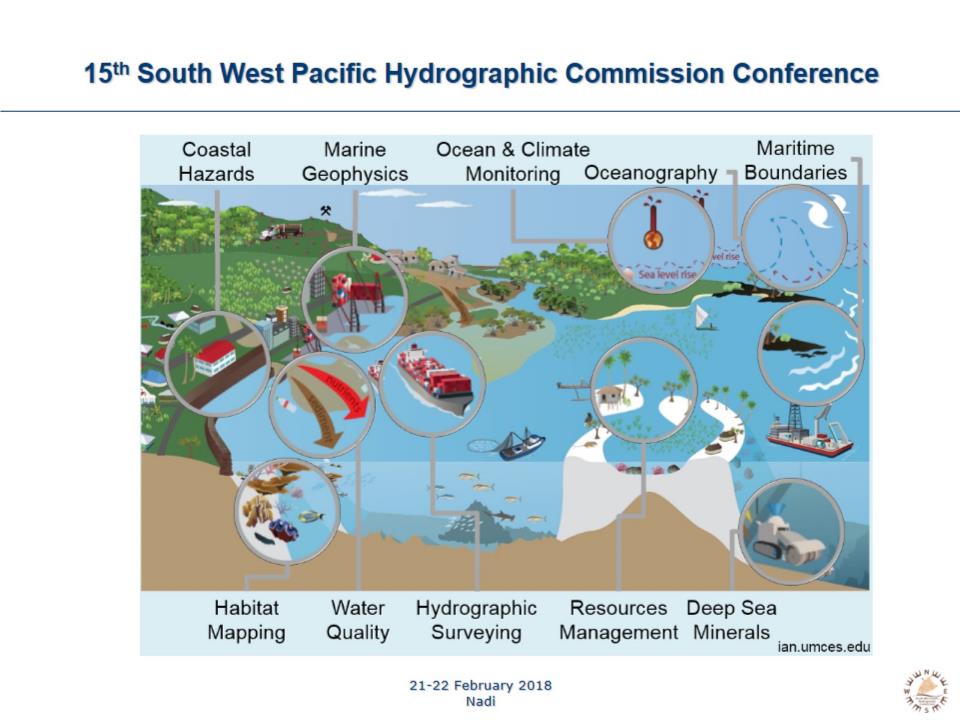 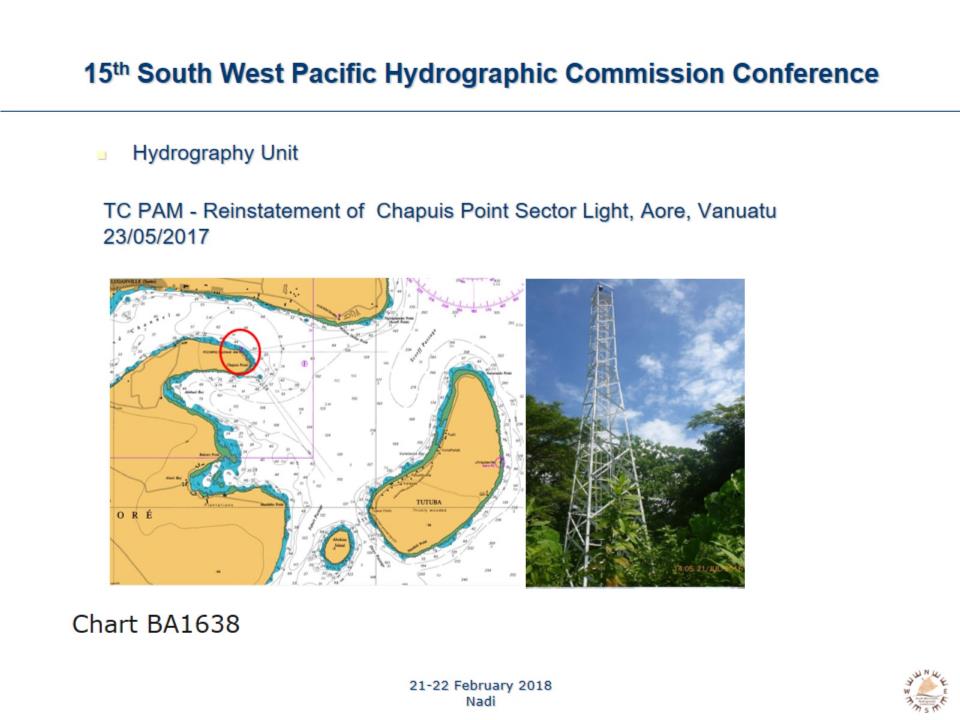 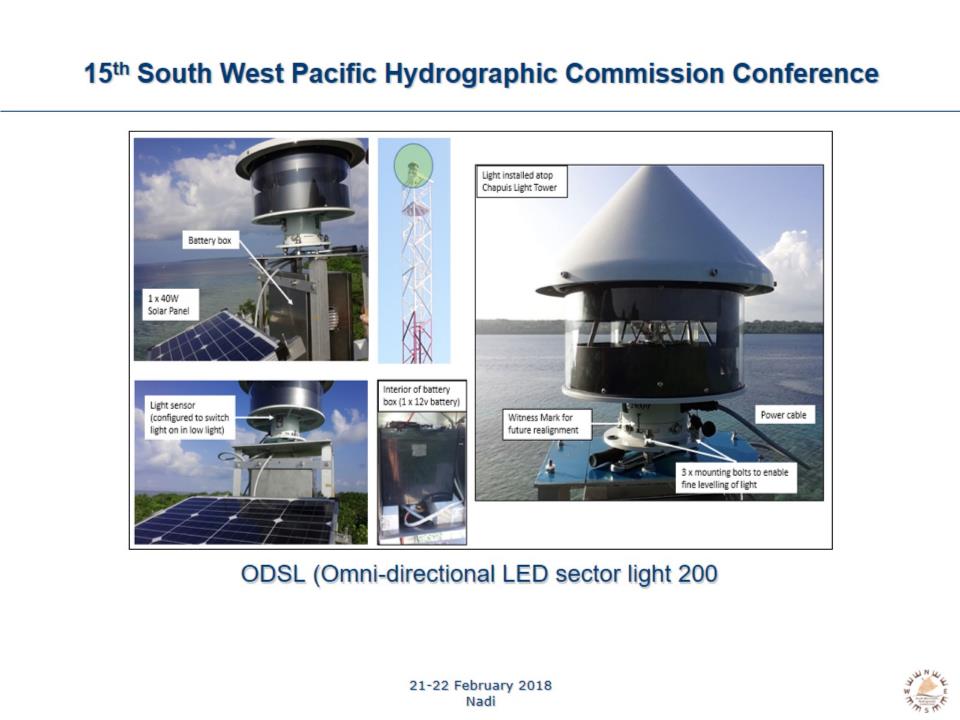 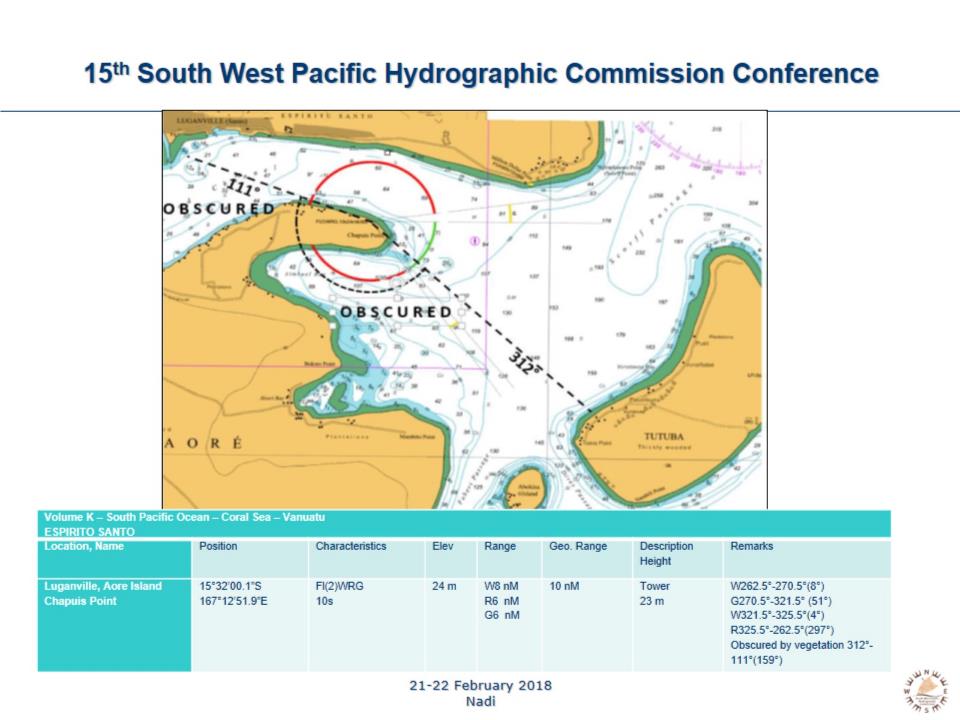 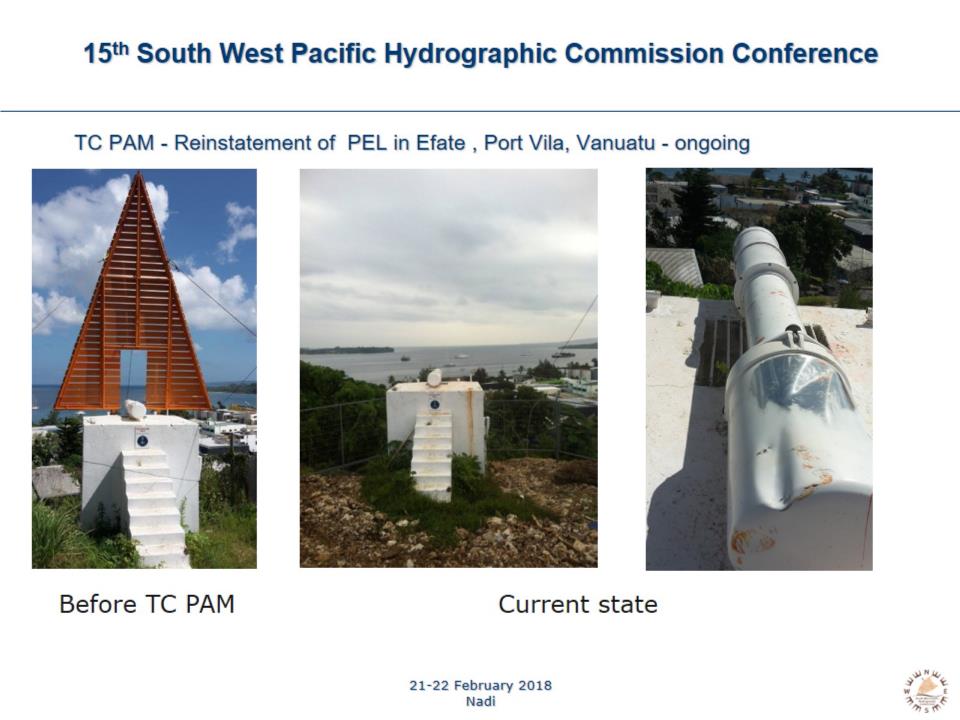 15th South West Pacific Hydrographic Commission Conference
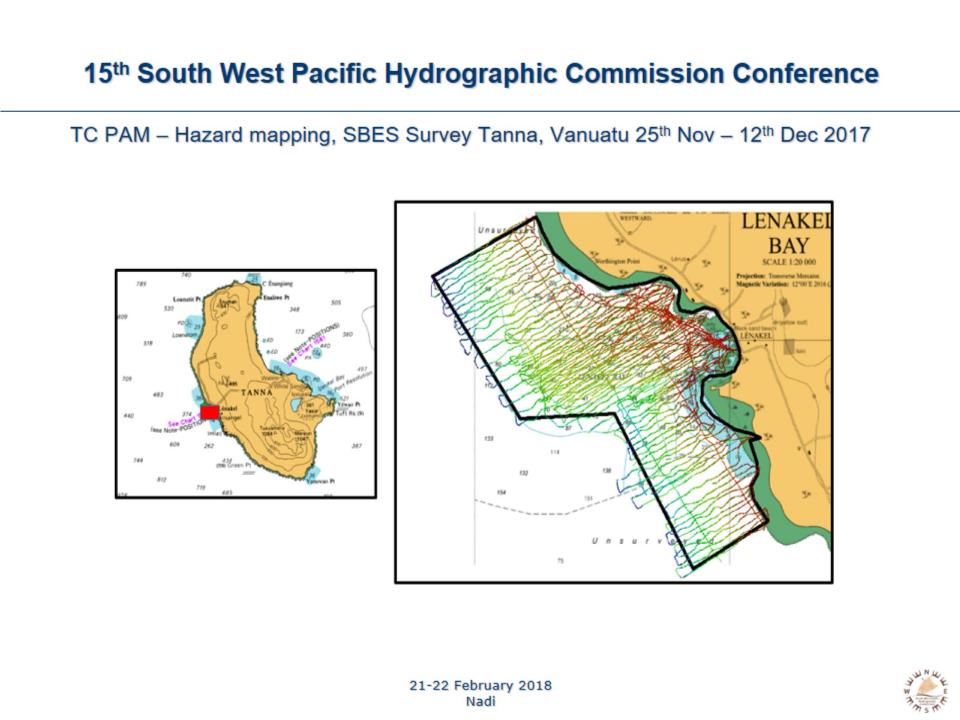 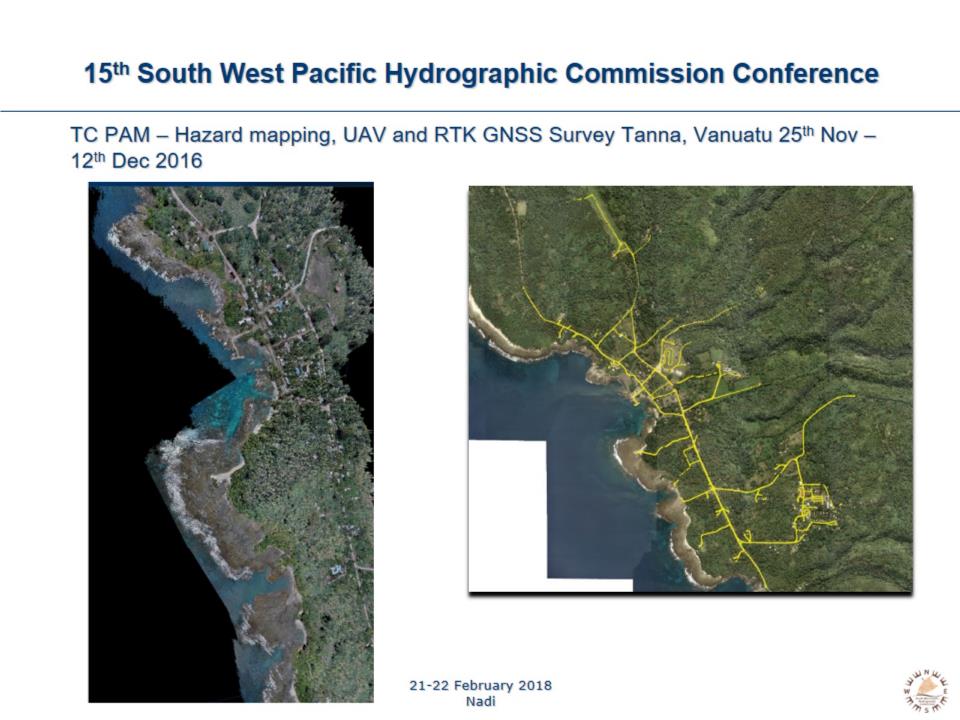 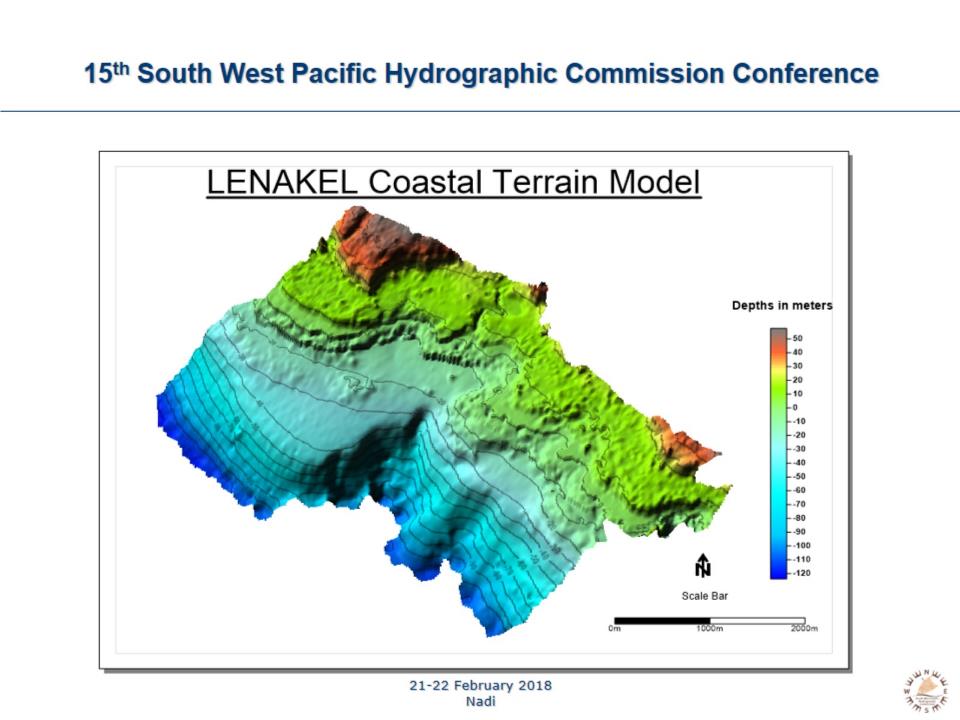 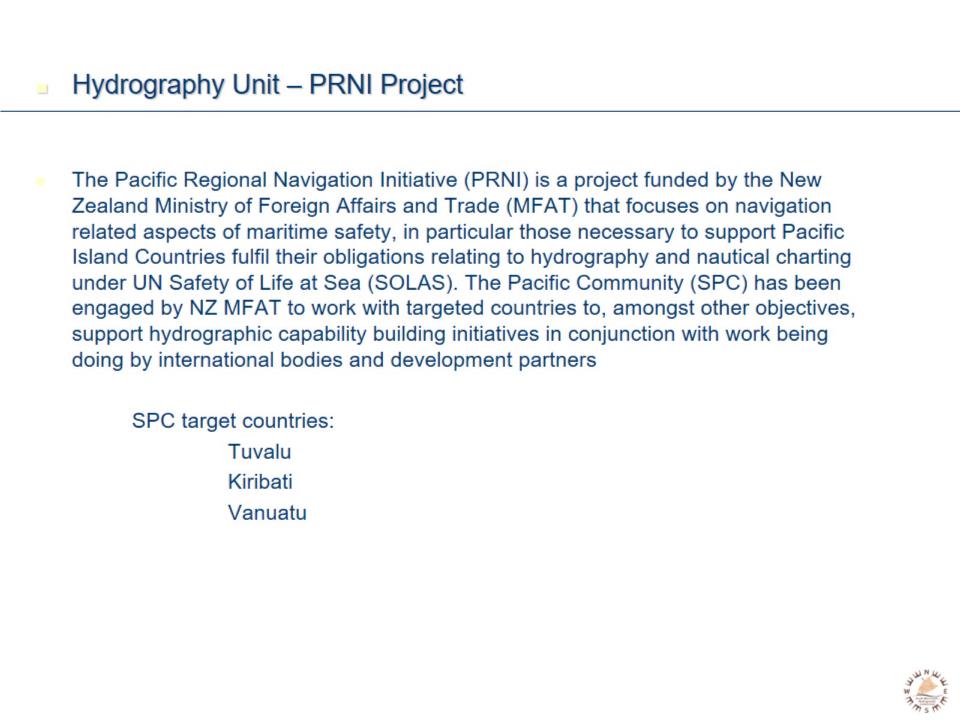 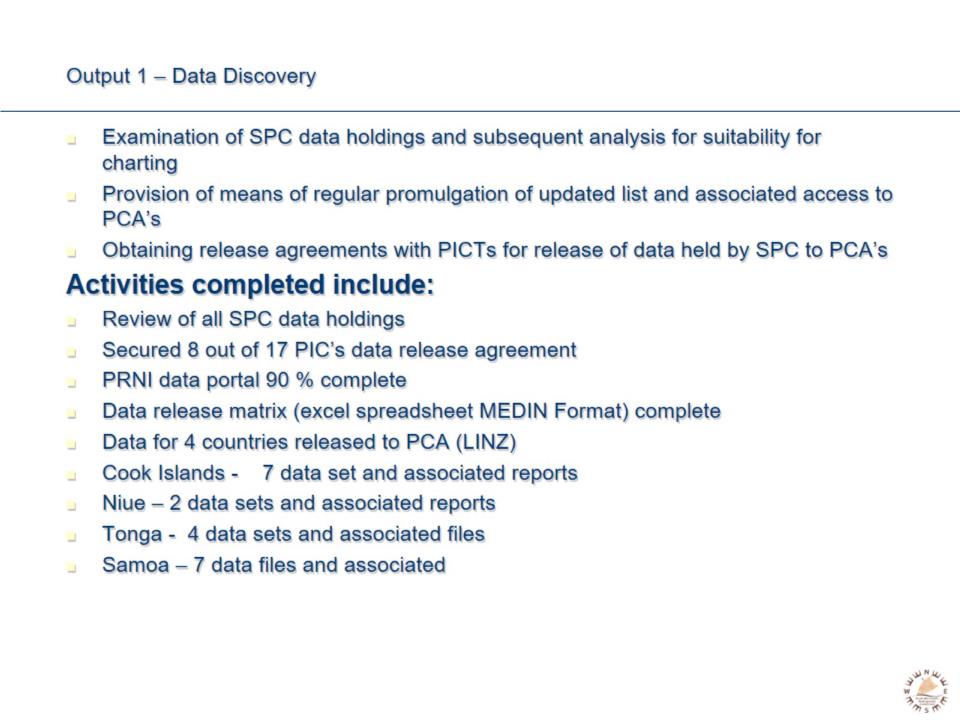 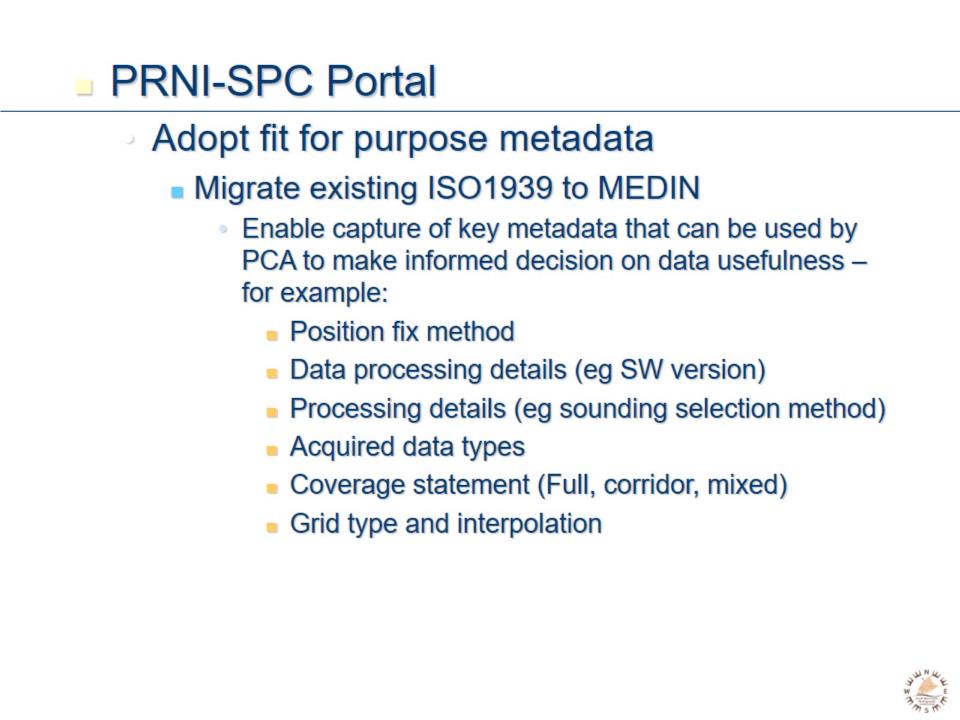 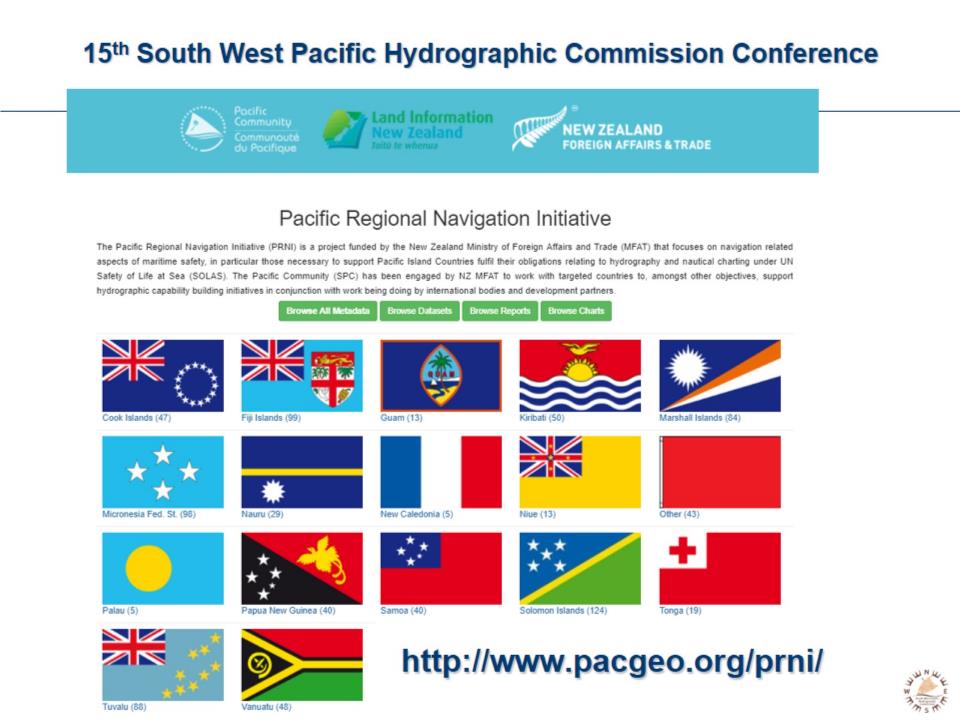 15th South West Pacific Hydrographic Commission Conference
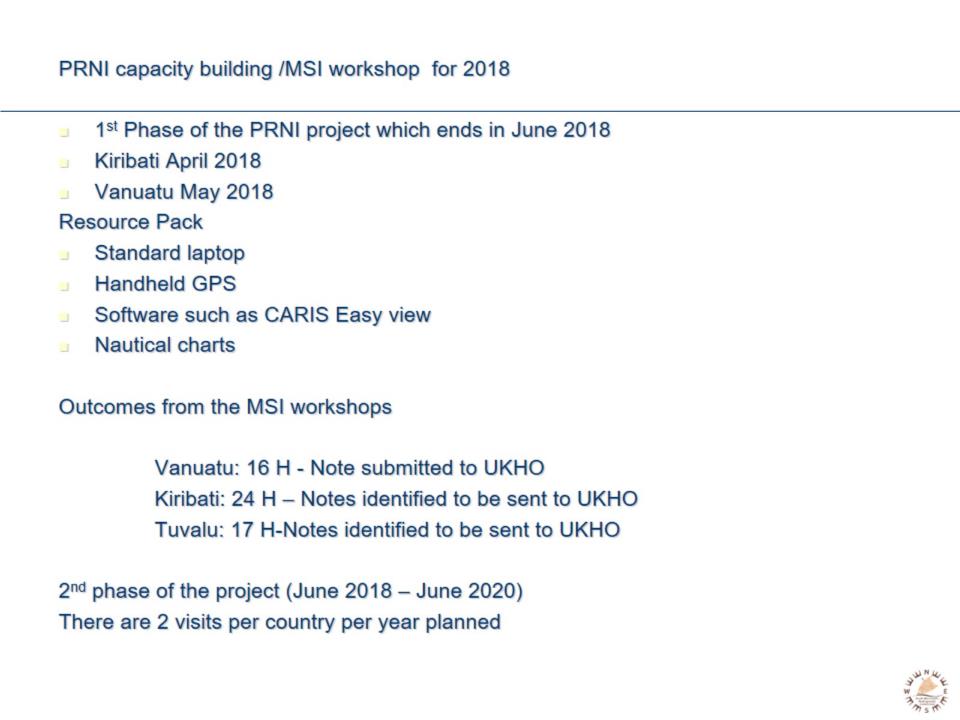 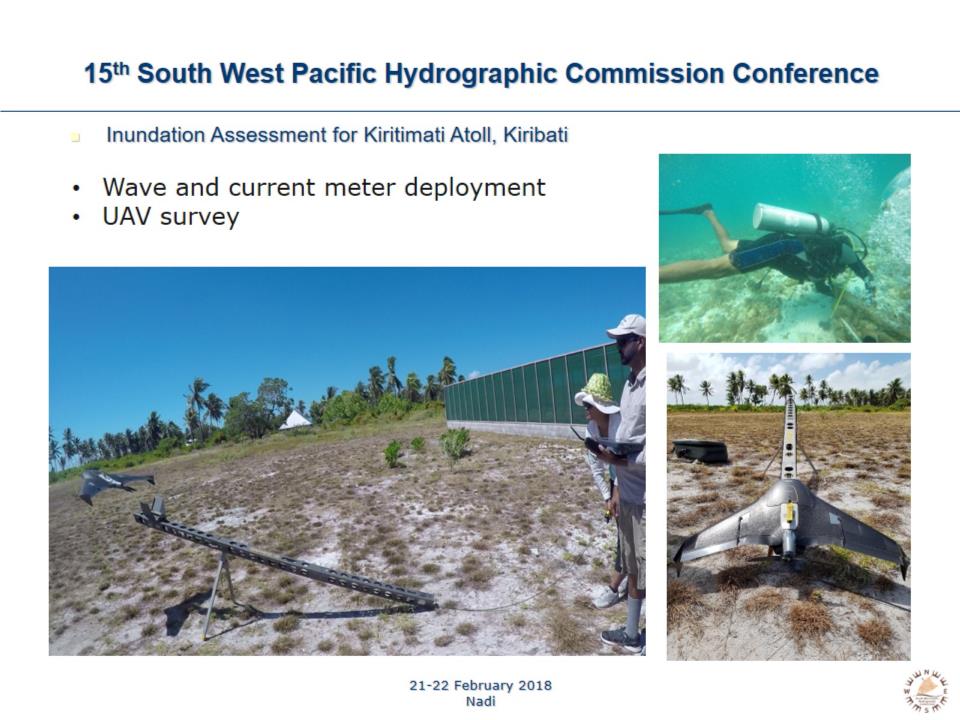 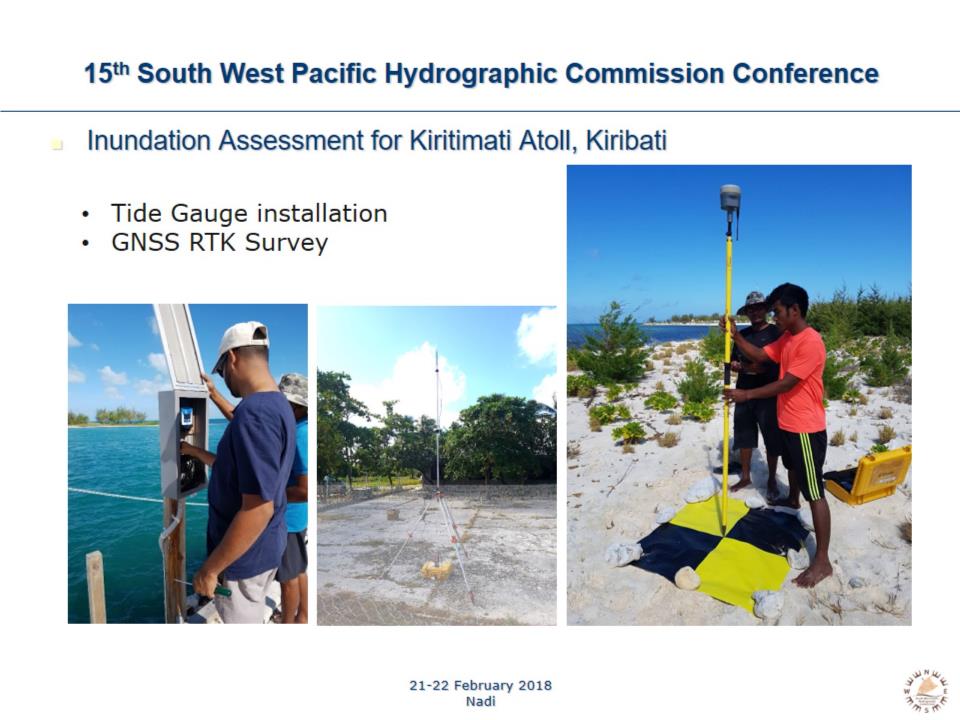 15th South West Pacific Hydrographic Commission Conference
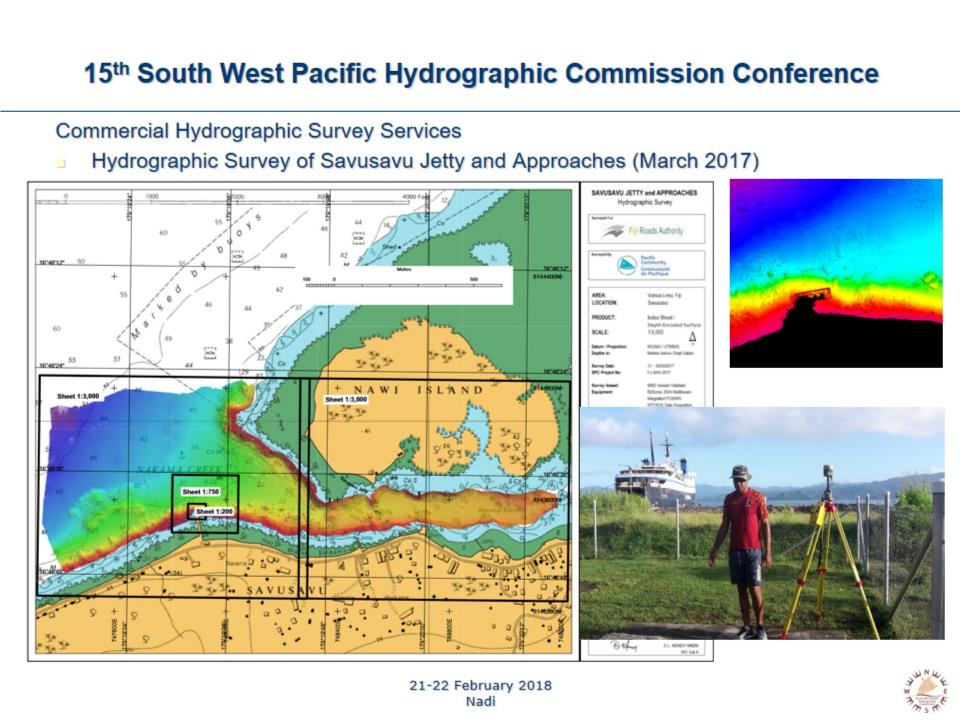 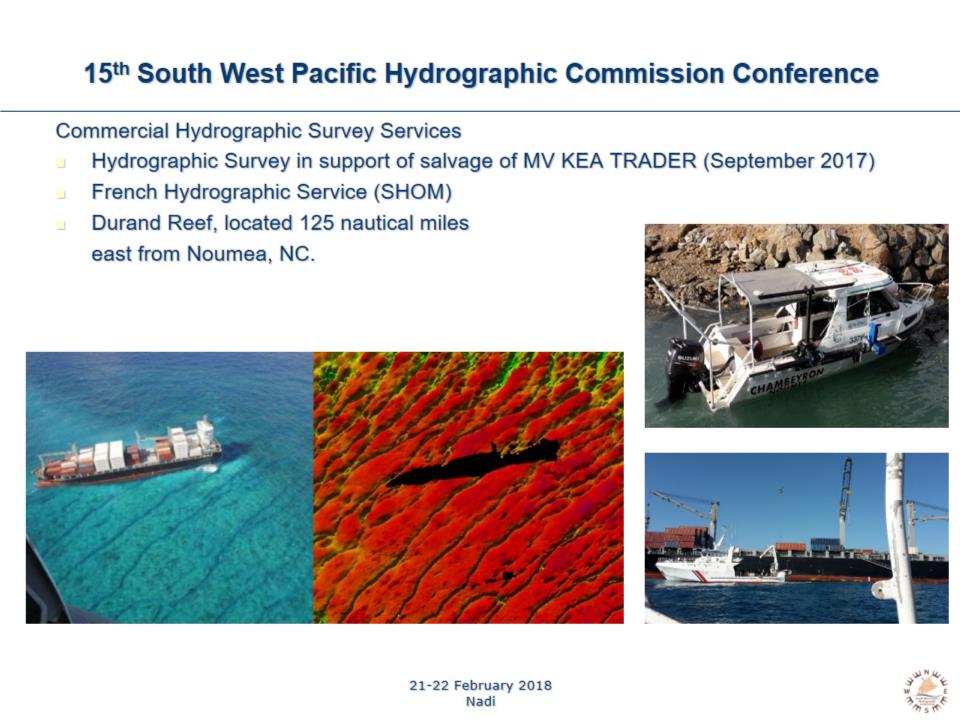 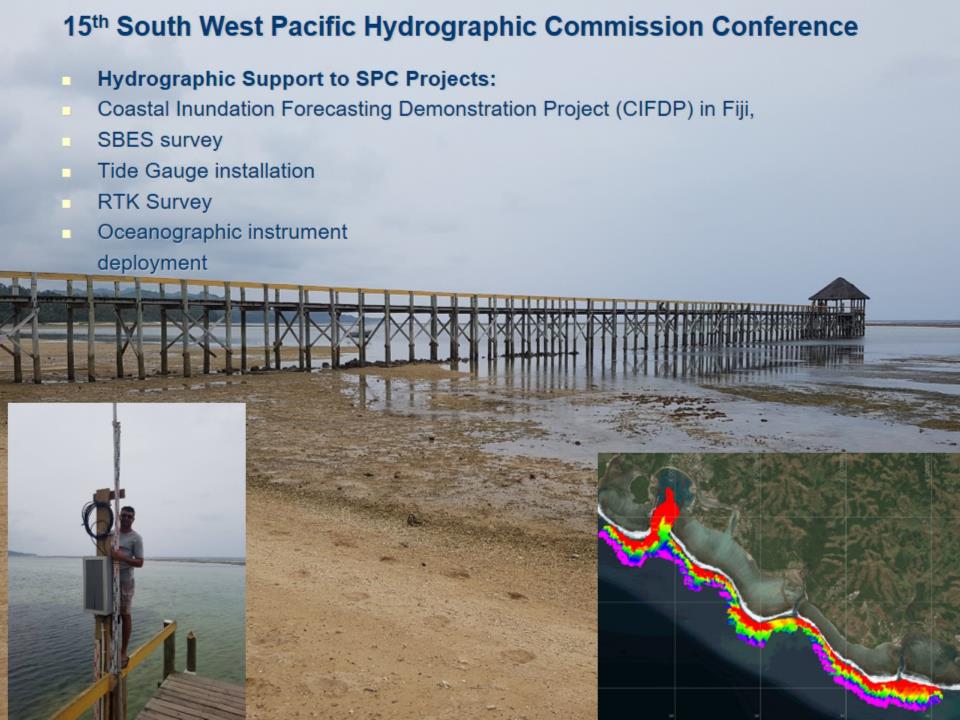 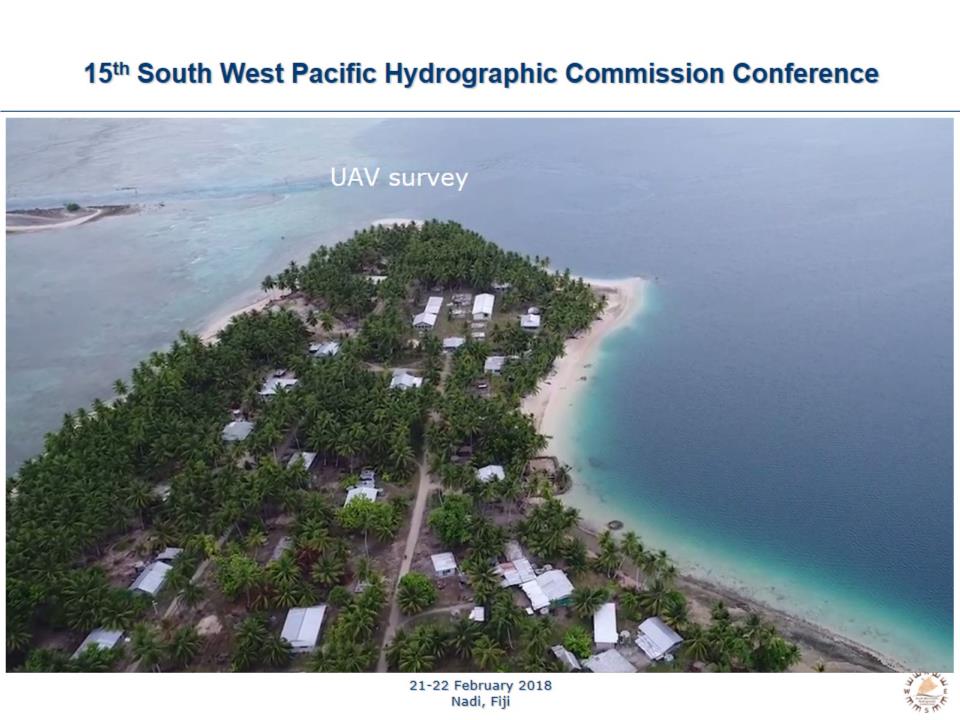 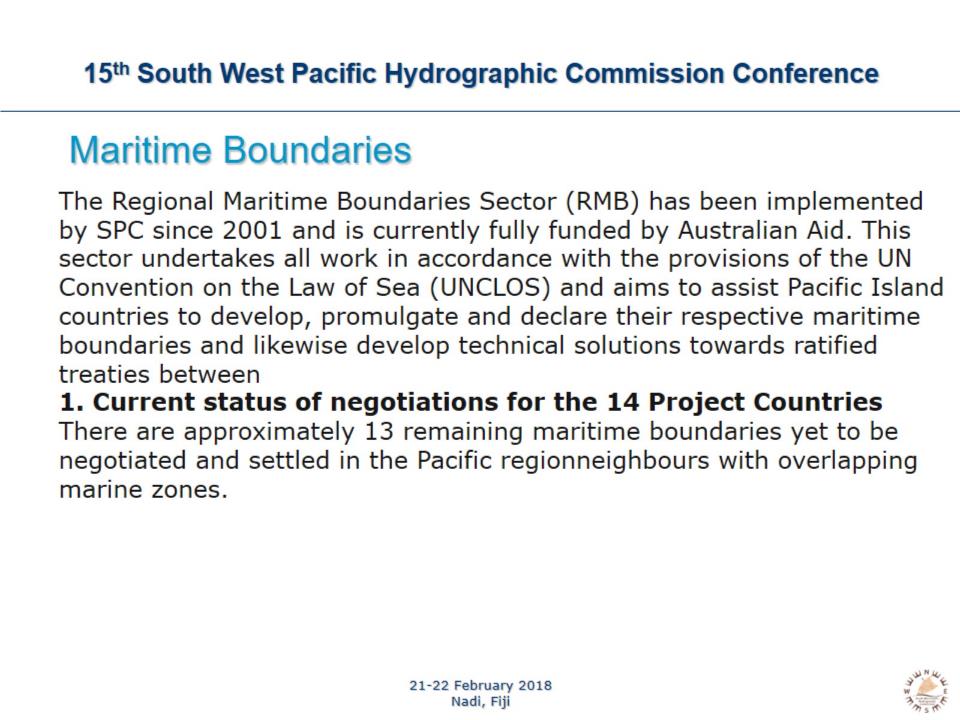 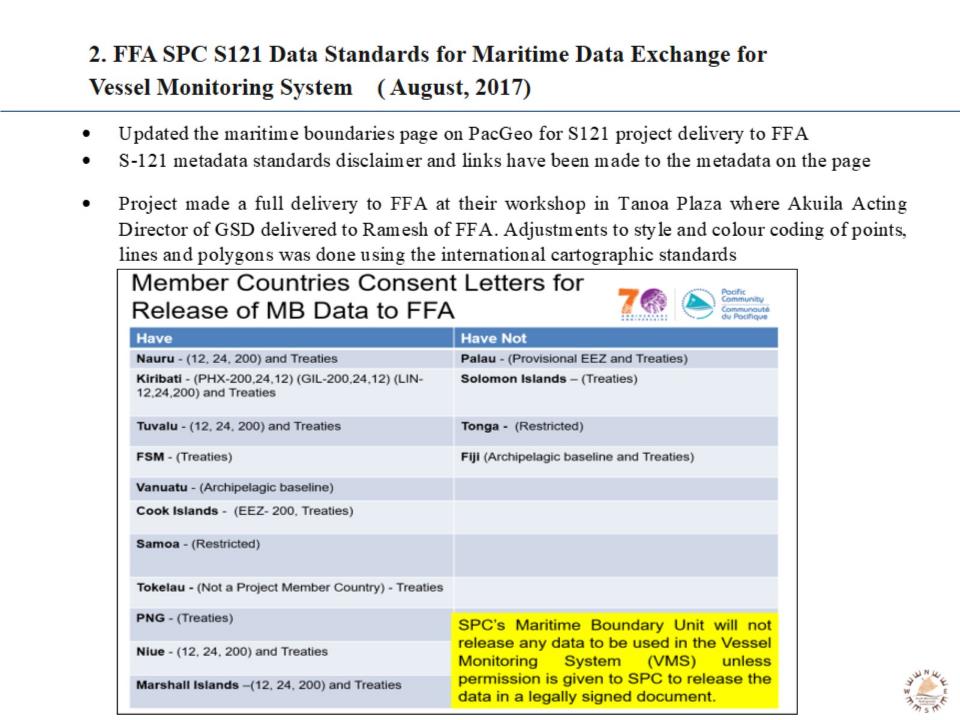 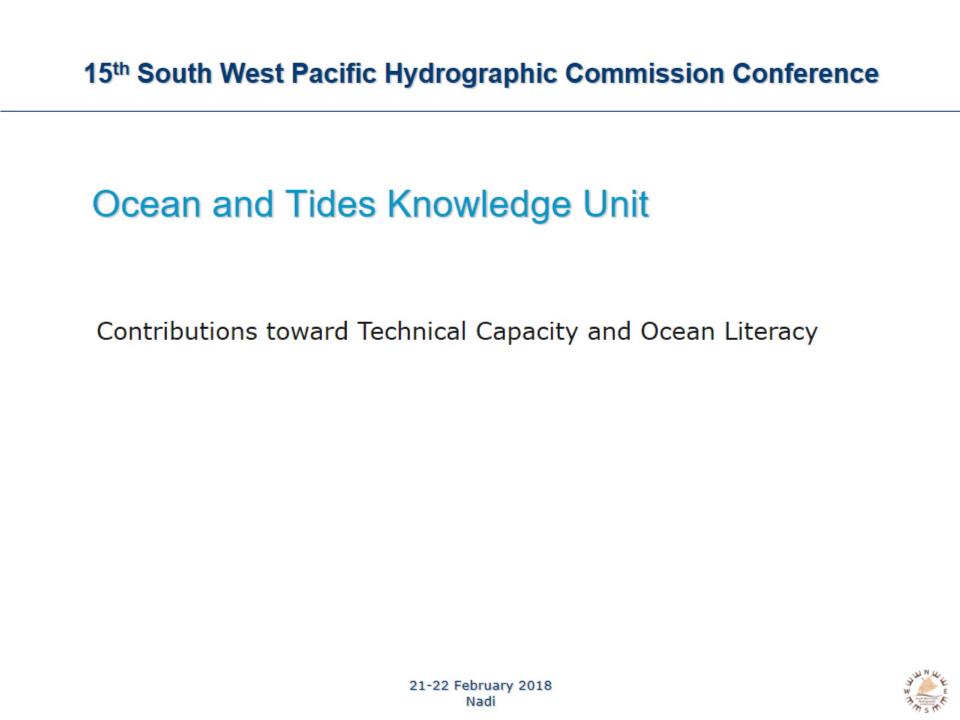 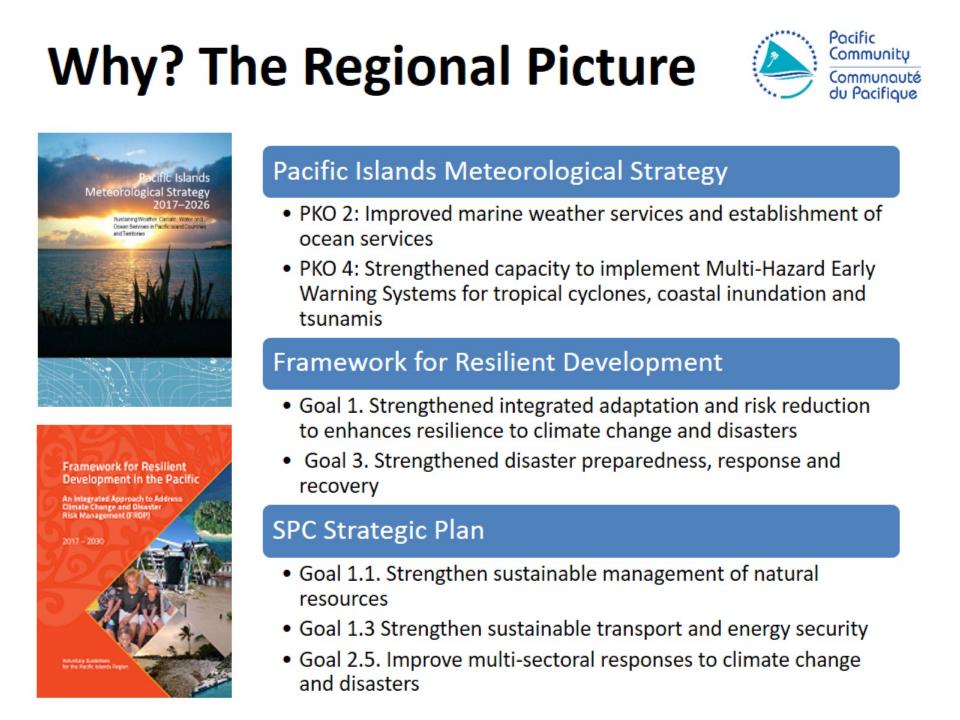 Why? The Regional Picture
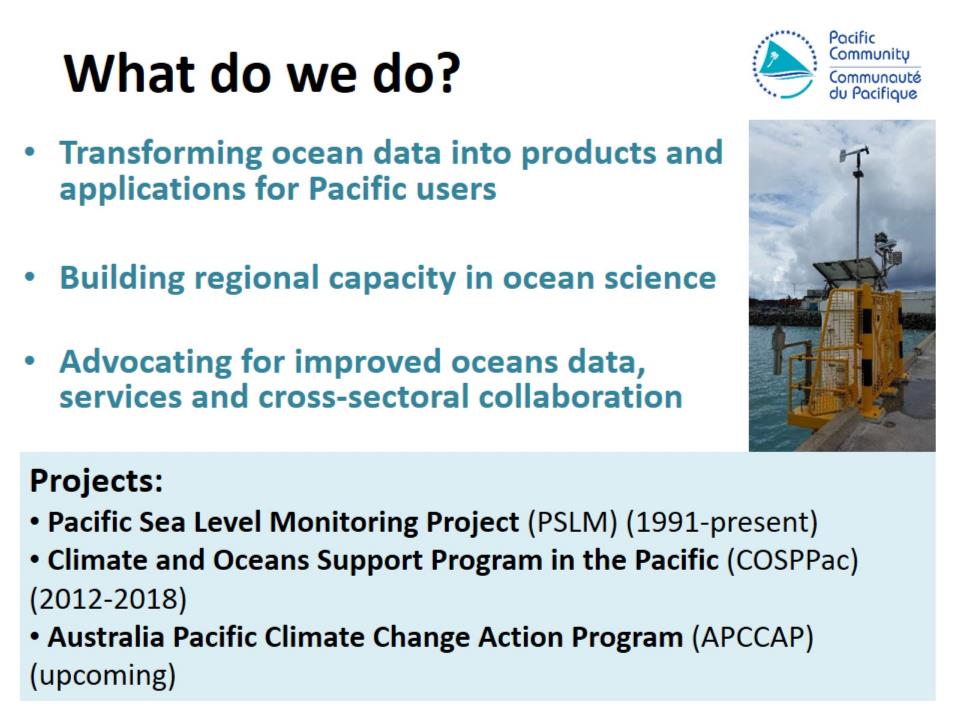 What do we do?
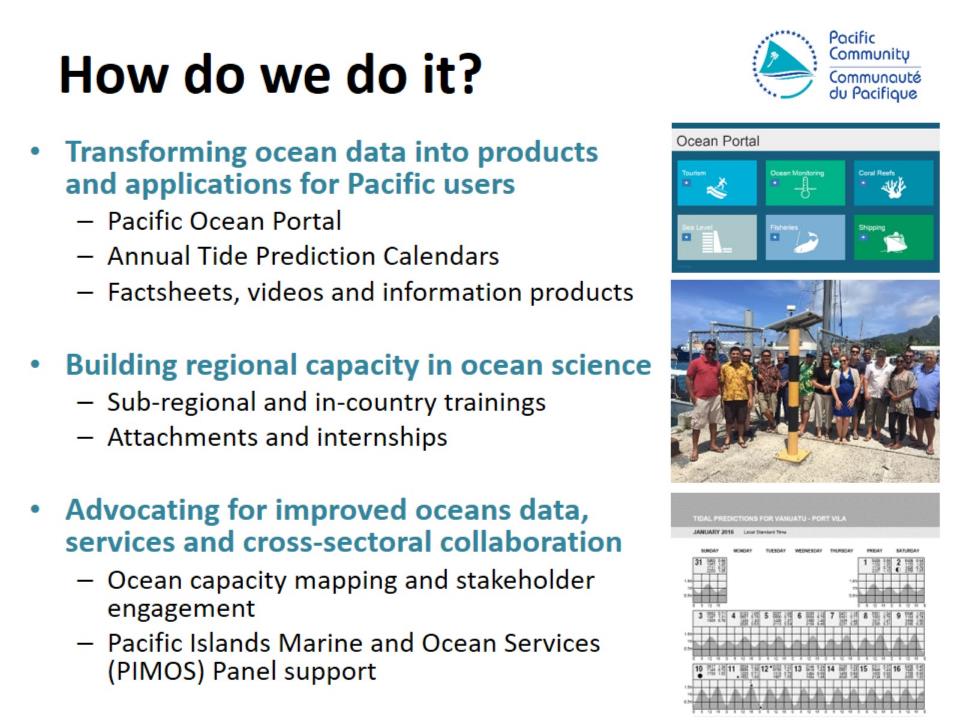 How do we do it?
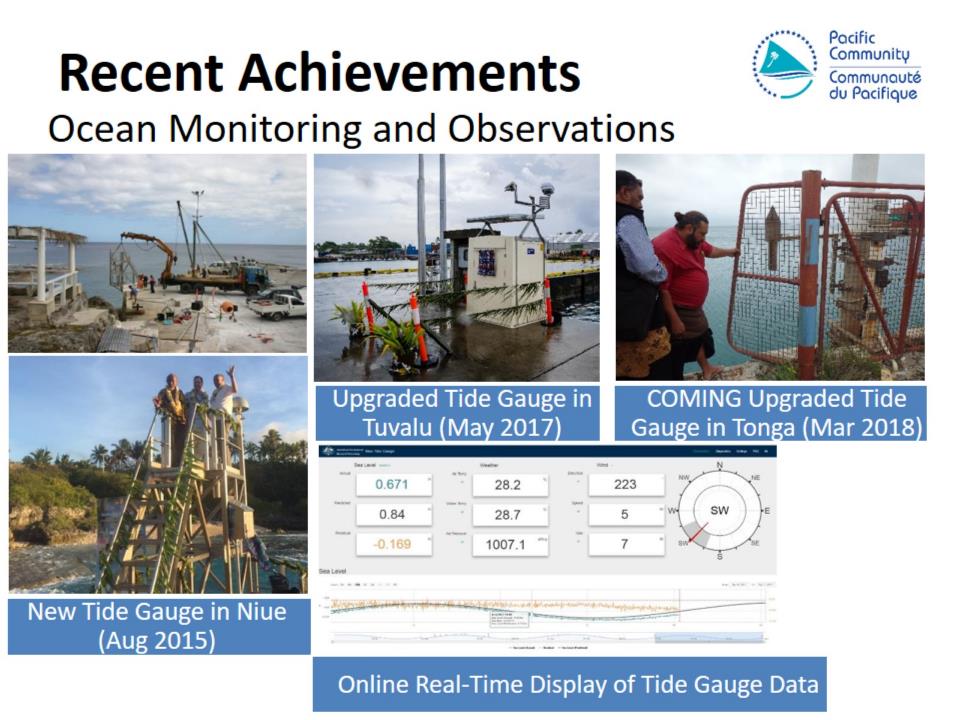 Recent Achievements
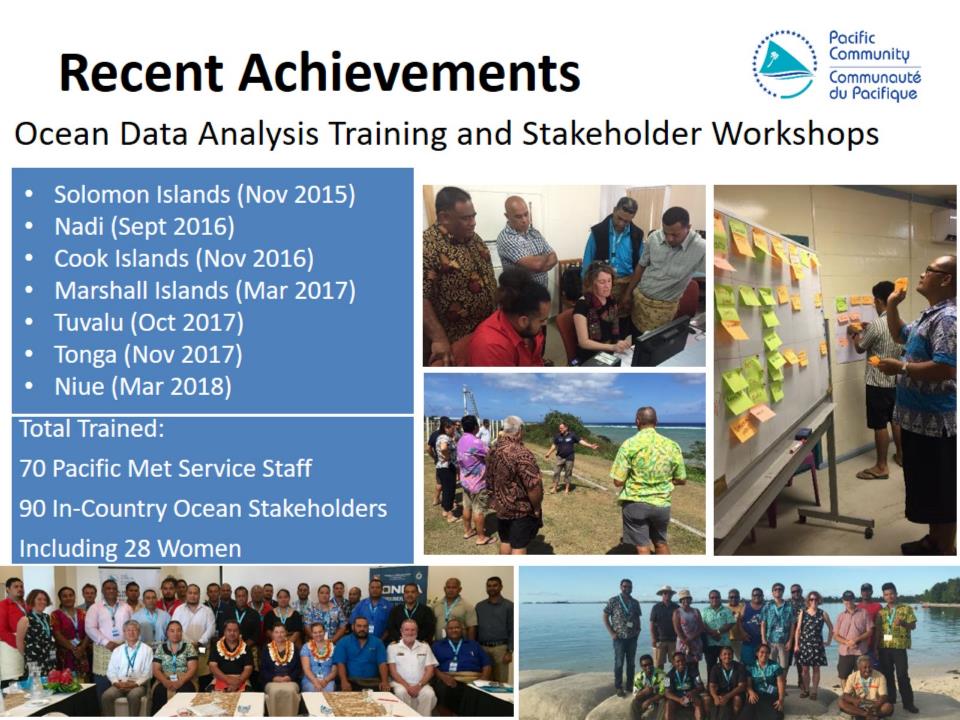 Recent Achievements
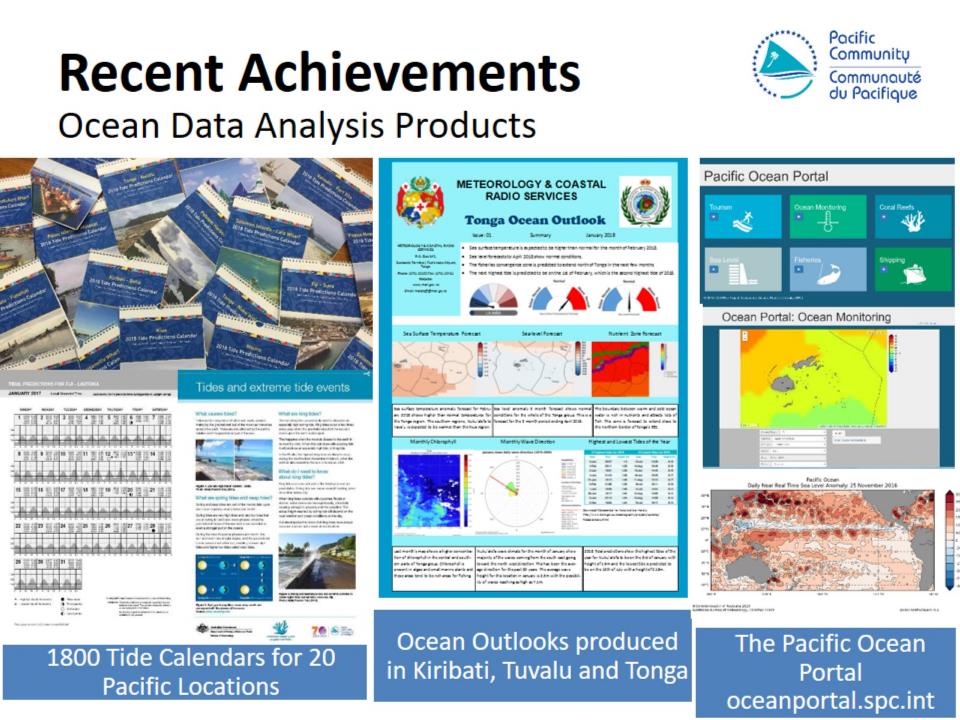 Recent Achievements
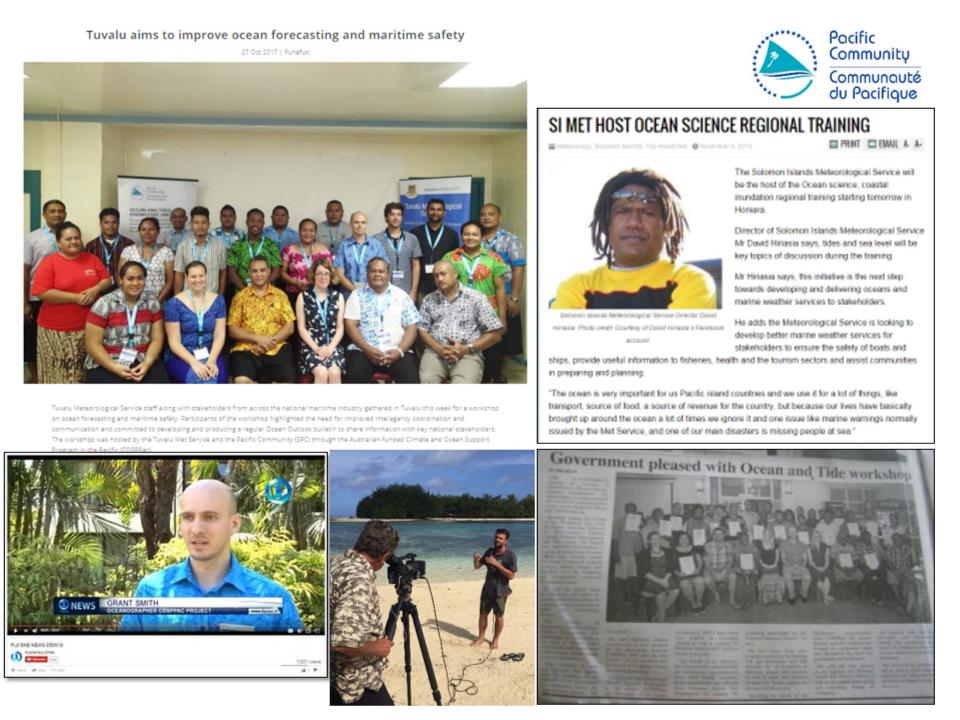 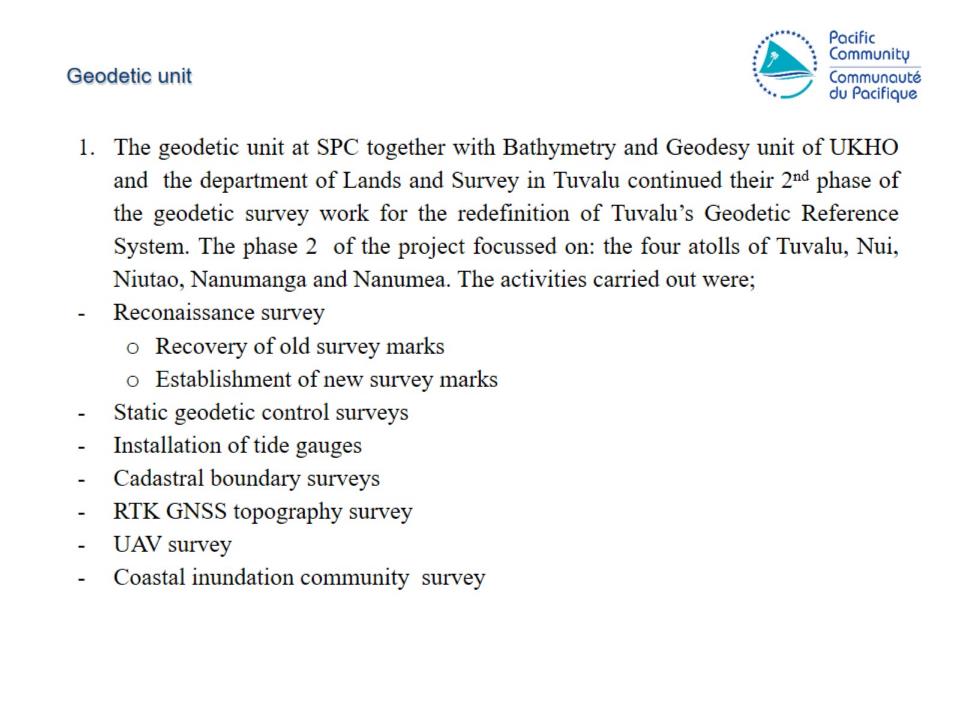 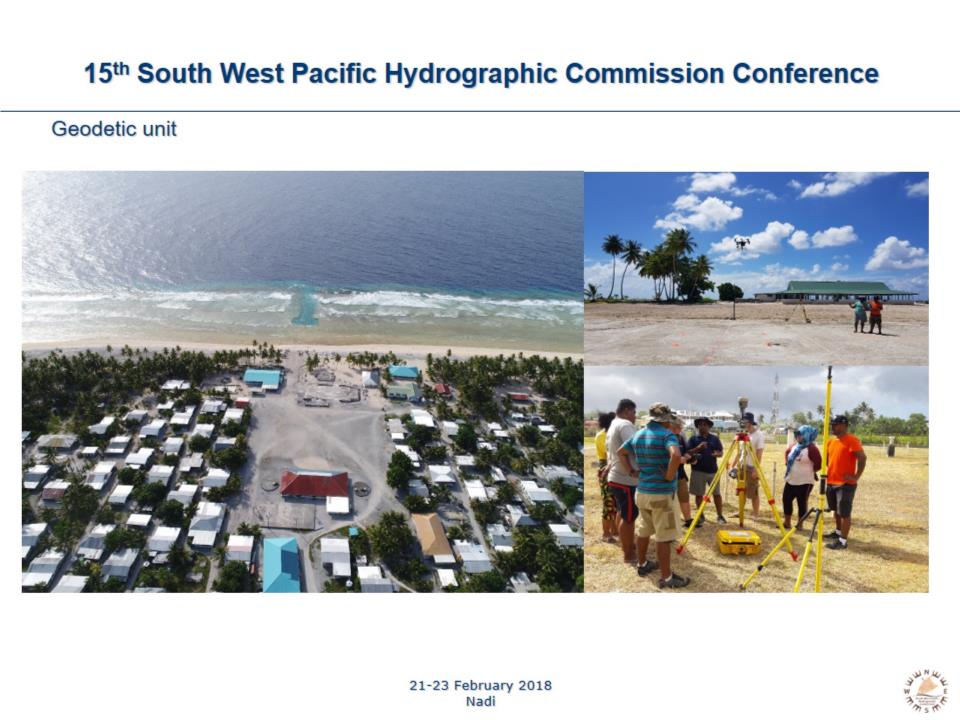 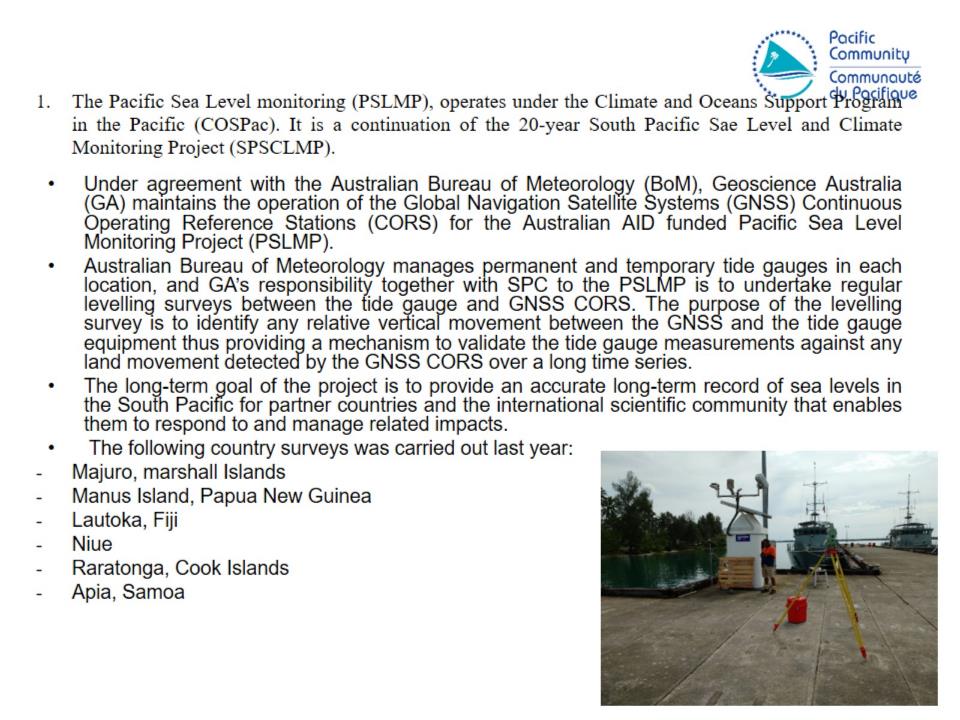 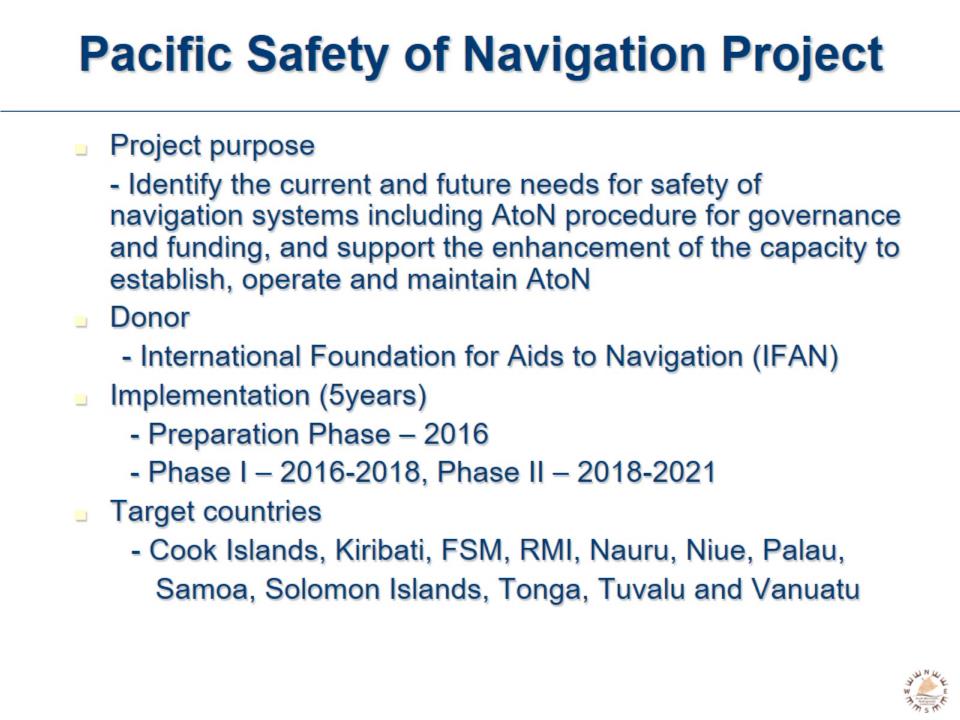 Pacific Safety of Navigation Project
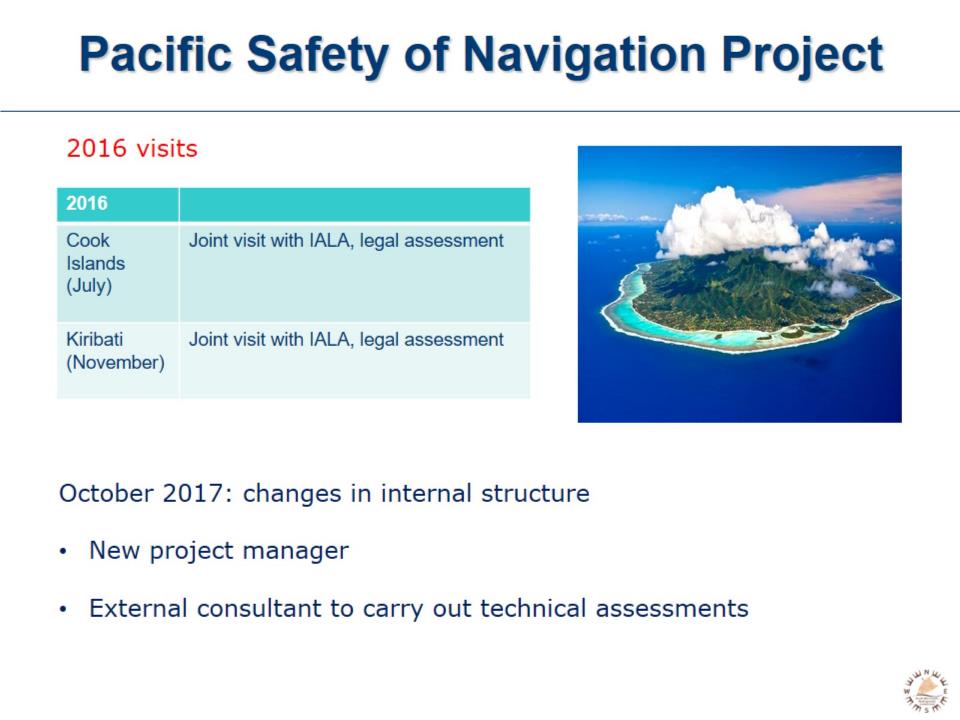 Pacific Safety of Navigation Project
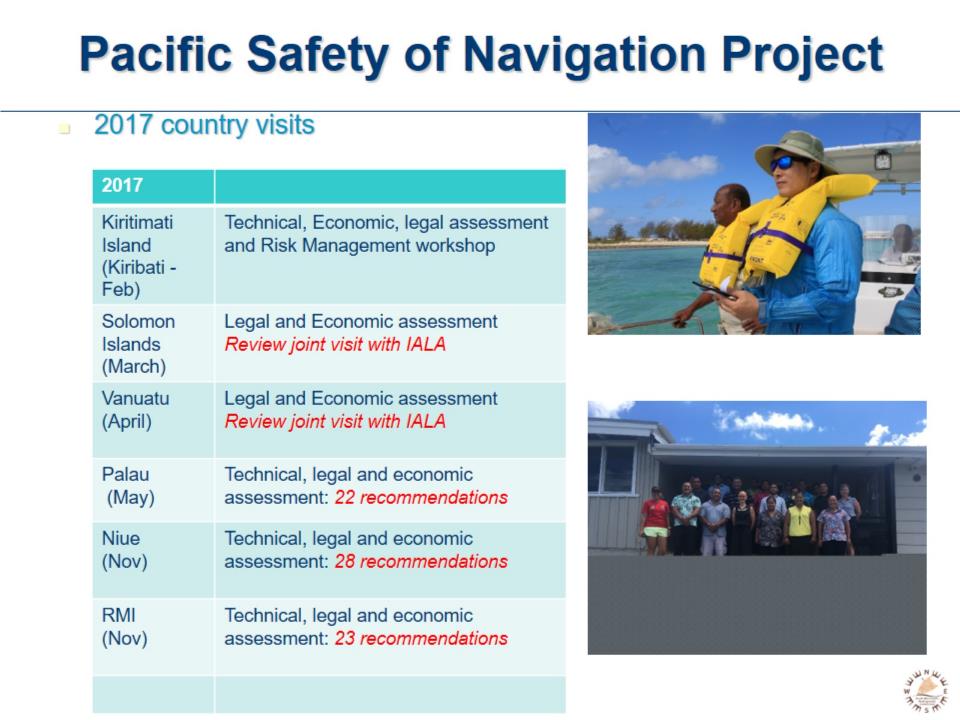 Pacific Safety of Navigation Project
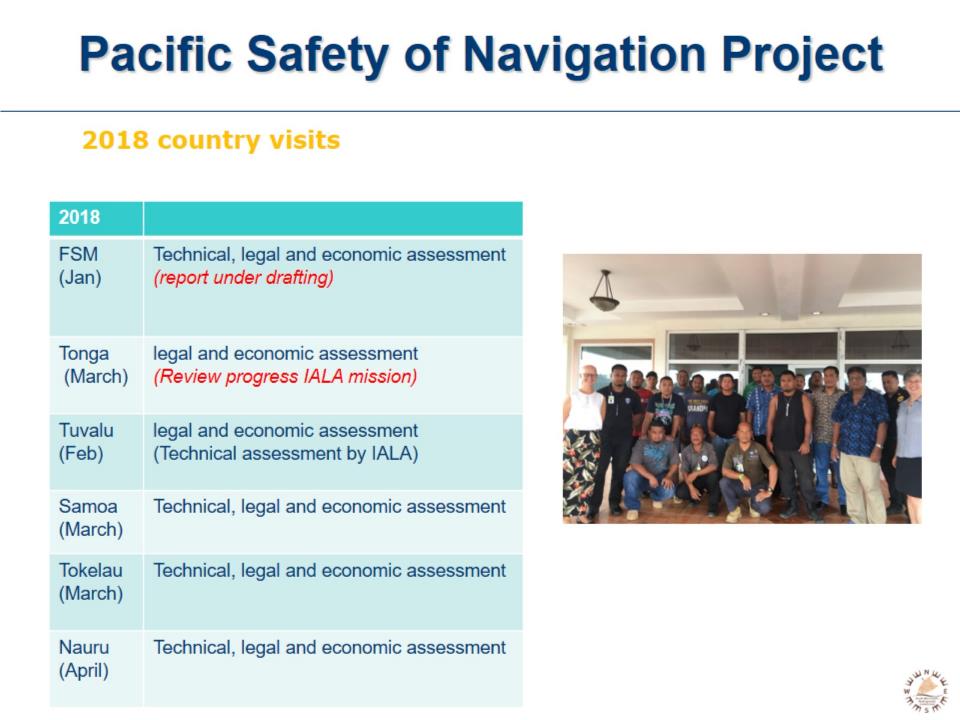 Pacific Safety of Navigation Project
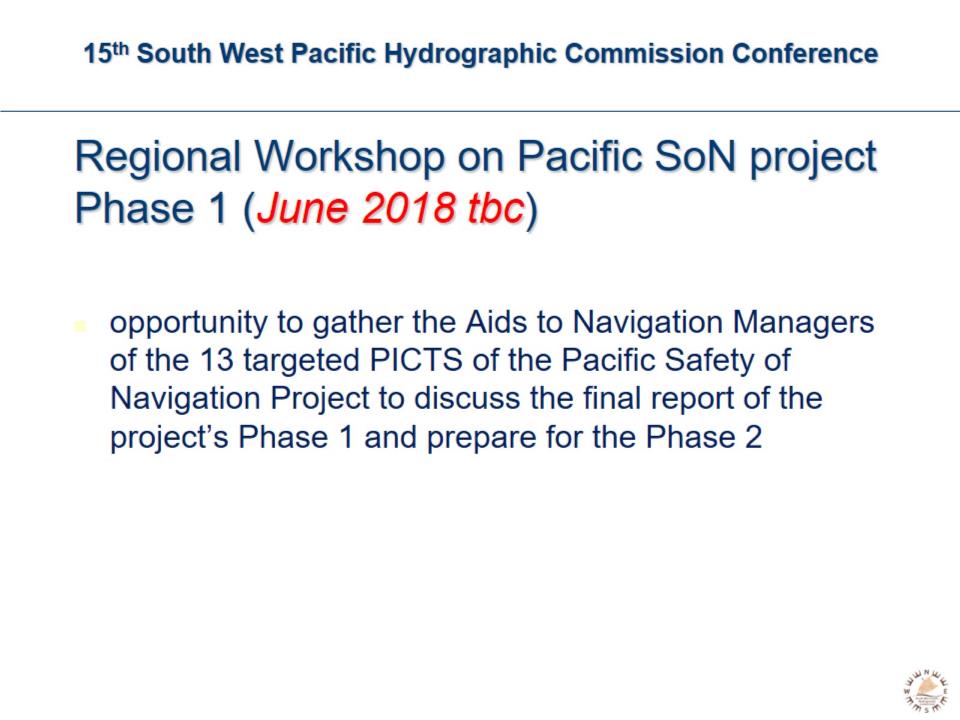 15th South West Pacific Hydrographic Commission Conference